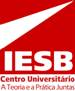 Fronteiras em Antenas – Próxima Geração de Projetos em Engenharia

  



Brasília, 22 de maio de 2013
Semana de Engenharia
Prof. Ronald Siqueira Barbosa
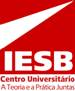 Os pobres e subdesenvolvidos de hoje são aqueles que no passado, perderam o barco da revolução industrial no século XIX; mas os pobres e subdesenvolvidos de amanhã serão aqueles que terão falhado ao embarcar hoje na revolução das comunicações, do conhecimento, da ciência e tecnologia.
Hogbe Nlend
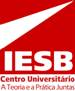 Antenas em Medicina

 Antenas de Cápsulas Ingestivas

 Planar Meandered Dipoles

 Espectro de Radiofrequências
 
 Offset Planar Meandered Dipole

 Conformal Meandered Dipole

Taxa de Absorção Específica

 Efeitos dos Componentes Elétricos sobre o Desempenho da Antena

 Referências
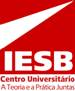 Antenas em Medicina
De 1988 até hoje houve grande evolução no uso do eletromagnetismo na medicina permitindo vários tratamentos médicos e muitos procedimentos diagnósticos.

Três grandes grupos de aplicações foram formados:

	- Diagnósticos 
	- Terapêuticos
	- Doenças Gastrointestinais
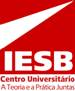 Antenas em Medicina
a) – Diagnósticos
		- Imagem por Ressonância Magnética
		- Detecção de Tumor

	b) – Terapêuticos  
		- Diatermia
		- Terapia de Câncer por Hipertemia
		- Angioplastia por Micro-onda

	c) – Doenças Gastrointestinais
		- Colite Ulcerativa
		- Sangramento Intestinal
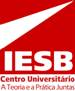 Antenas em Medicina
O tratamento gastrointestinal, por exemplo, tem uma estrutura de extensão com pelo menos 

			

Que inclui o esôfago, estômago, intestino delgado, intestino grosso, cólon e o reto.
10,0 m de comprimento
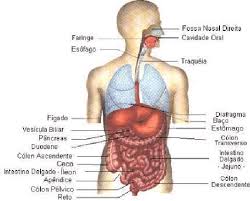 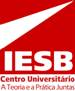 Antenas em Medicina
Endoscopia tradicional
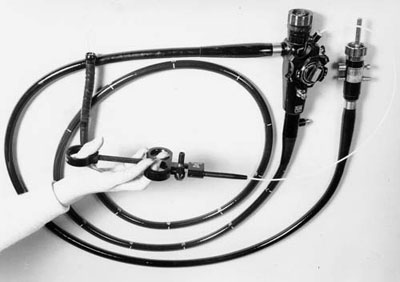 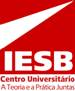 Antenas em Medicina
O tratamento gastrointestinal mapeia, por endoscopia, até 1,25 m (Gastroscope).

	O tratamento através do cólon mapeia,  até 1,85 m (Colonoscope).

	Os 6,90 m restantes são inatingíveis, impedindo diagnose de doenças comuns no tratamento gastrointestinal.
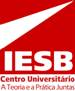 Antenas em Medicina
O desconforto, causado no tratamento atual onde necessita muitas vezes de:
		- anestesia e sedação
		- imobilidade do paciente


	Uma solução alternativa seria a endoscopia por ingestão de cápsula.
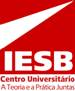 Antenas em Medicina
Uma cápsula foi desenvolvida para vencer a tradicional endoscopia, do tamanho de uma pílula de vitamina.

	Essa cápsula contém:
		- Câmera
		- LED
		- Transmissor
		- Bateria
		- Antena
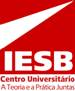 Antenas de Cápsulas Ingestivas
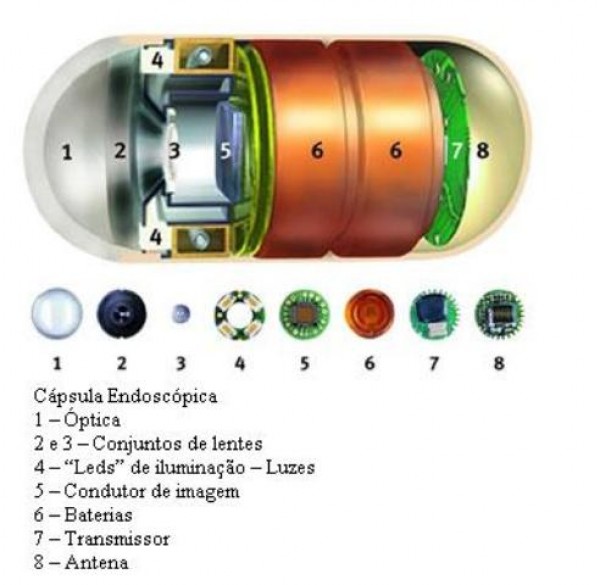 Frank B. Gross – Frontiers in Antennas Next Generation Design & Engineering
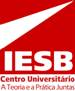 Antenas em Medicina
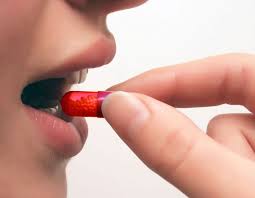 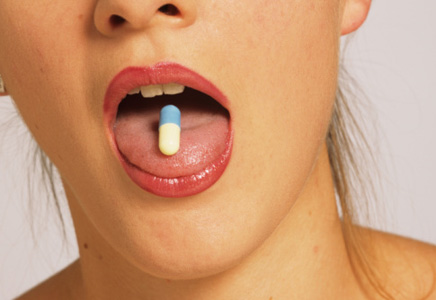 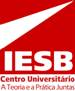 Antenas em Medicina
A cápsula a ser engolida percorrerá através do sistema gastrointestinal passivamente e transmitirá imagens por vídeo para o exterior do corpo do paciente, através da radiotelemetria.

	O microssistema capsular pode ser usado como um sensor para também monitorar a temperatura e a pressão dos pacientes.
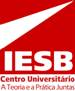 Antenas de Cápsulas Ingestivas
Pílulas eletrônicas digestivas foram desenvolvidas desde 1950 para medir temperatura.

	Em 1970 evoluíram para sensoriamento do pH.

	Atualmente se tem microssistemas multisentoriais com diversas aplicações com formato de pílulas:
		a) IDEAS e Pílulas Inteligentes;
		b) M2A câmera cápsula;
		c) Cápsula Norika – Japão;
		d) etc.
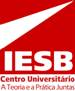 Antenas de Cápsulas Ingestivas
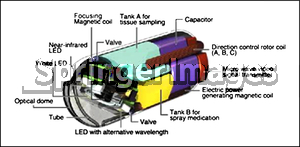 M2A Câmera cápsula
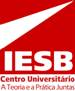 Antenas de Cápsulas Ingestivas
Outras possibilidades:
	
	Monitoração da temperatura de atletas enquanto são transmitidas estatísticas atuais dos seus estados momentâneos para pessoal especializado (médicos), a fim de impedir alguma falha da atividade do corpo por problemas de temperatura (heatstroke) ou outros problemas relacionados ao calor.

	As cápsulas Enterion e a  ChipRx são exemplos de cápsulas de liberam drogas no sistema Gastrointestinal.
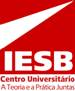 Antenas de Cápsulas Ingestivas
O princípio é que o sistema de comunicação entre a monitoração e a cápsula deve ser:
		- estável
		- seguro

	O desafio é promover um enlace sem fio entre a pílula e o monitoramento exterior de forma a que o sistema seja:
		- inteligente (interpretação de dados)
		- eficiente (rápida cura do paciente)
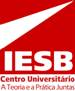 Antenas de Cápsulas Ingestivas
O desafio é projetar uma antena miniaturizada, com desempenho excelente, para operar no ambiente do corpo humano dentro desses sistemas de pílulas inteligentes.

	Como ponto de partida, agora, temos que pensar uma transmissão rápida e de muitos dados e a antena não pode ocupar espaços na pílula.
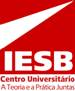 Antenas de Cápsulas Ingestivas
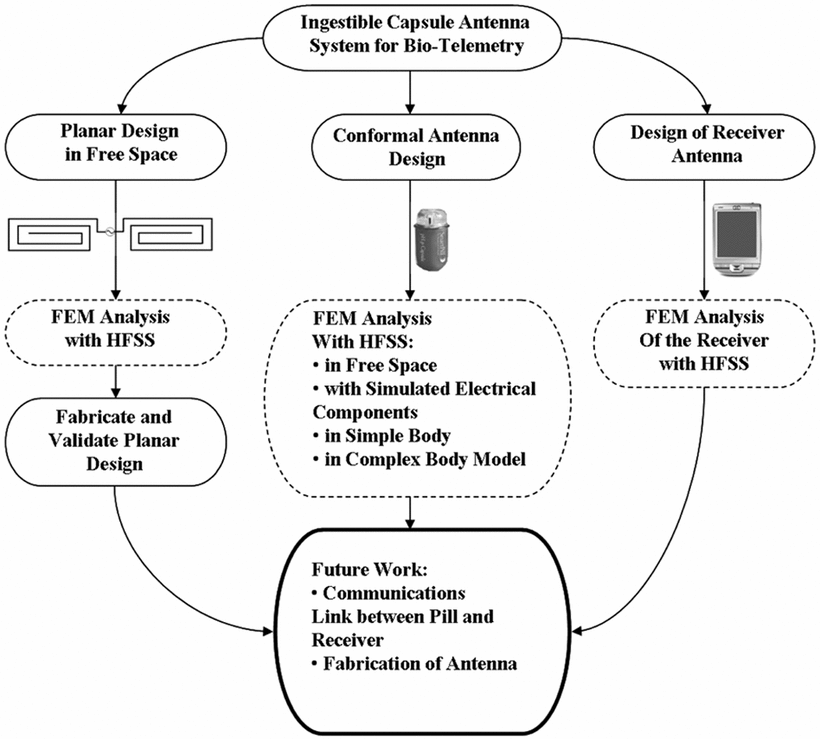 Harish Rajagopalan, Yahya Rahmat-Samii “Novel Ingestible Capsule Antenna Design for Medical Monitoring and Diagnostics,” Eur. Antenna Propagation Symp. 2010.
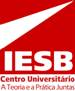 Espectro de Radiofrequências
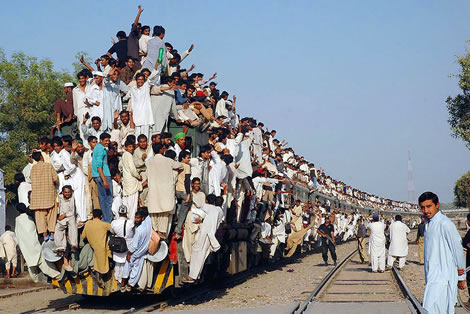 Tem espaço para todos os serviços
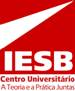 Espectro de Radiofrequências
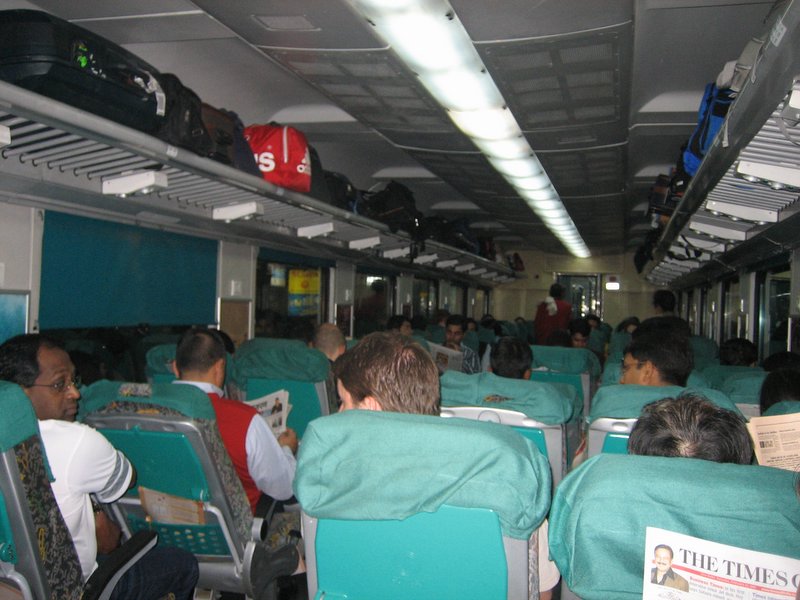 Tem espaço para todos os serviços
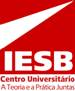 Antenas de Cápsulas Ingestivas
As faixas de frequências utilizadas não são autorizadas no Brasil para o Serviço Industrial, Científico e Médico (ISM) no Plano de Atribuição, Destinação e Designação de Faixas de Frequências no Brasil – Anatel (Agência Nacional de Telecomunicações) . Pela FCC foram autorizadas:
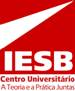 Antenas de Cápsulas Ingestivas
A faixa de 1395 MHz a 1400 MHz é atribuída internacionalmente aos Serviços de Telemetria sem Fio para Aplicações Médicas (WMTS).

	A vantagem desse serviço é que o paciente pode ser monitorado à distância, sem o desconforto da imobilidade e muitas vezes conectado ao hospital ou consultório, sem deixar de realizar suas atividades normais.
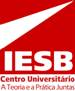 Antenas de Cápsulas Ingestivas
A restrição física limitada pelo tamanho da pílula é pela faixa de 1395 MHz a 1400 MHz atribuída ao serviço.
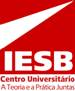 Antenas de Cápsulas Ingestivas
A restrição física limitada pelo tamanho da pílula é pela faixa de 1395 MHz a 1400 MHz.
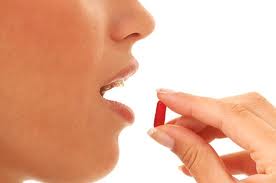 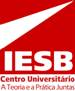 Antenas de Cápsulas Ingestivas
O desempenho da antena é avaliada através do estudo das características de perda de impedância, de radiação, de polarização e de retorno dentro do modelo do corpo humano.

	A localização e orientação da cápsula varia com os movimentos peristálticos através do sistema digestivo, portanto é essencial ter um diagrama de radiação onidirecional com polarizações diversas, a fim de assegurar que o receptor estará apto a receber o sinal transmitido.
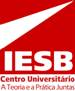 Planar Meandered Dipole
O uso de meandered dipoles tem se tornado a preferência para uso em espaços mínimos reduzidos como o da cápsula, devido ao alinhamento do vetor corrente.
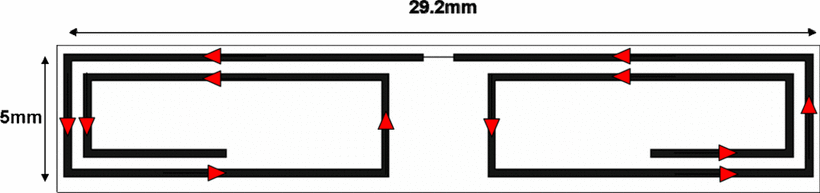 Frank B. Gross – Frontiers in Antennas Next Generation Design & Engineering.
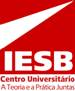 Planar Meandered Dipole
V1
-
I1
+
I2
+
V2
-
D
r
V1 = L0 dI1/dt  + Lm dI2/dt
V2 = L0 dI2/dt  + Lm dI1/dt
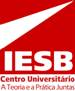 Planar Meandered Dipole
(Perda de Retorno)
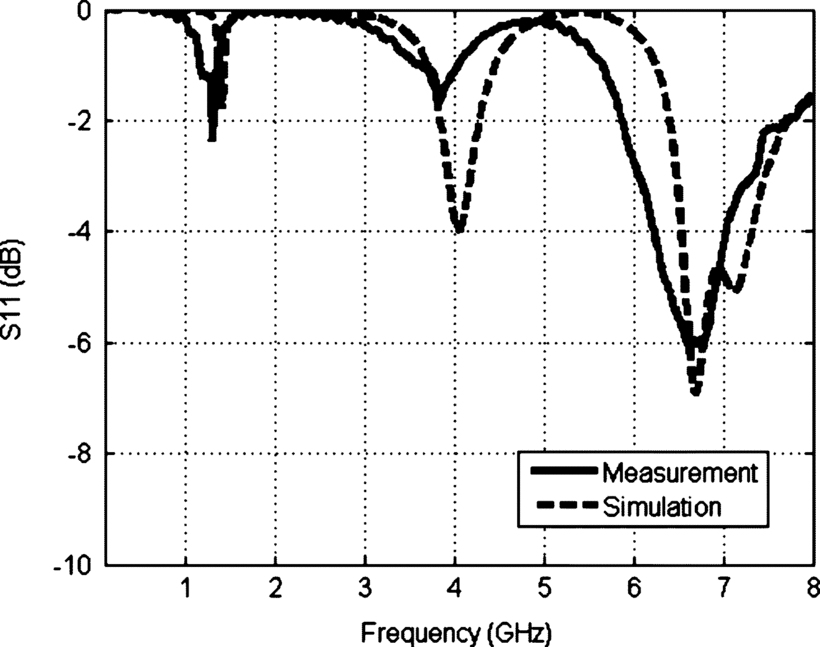 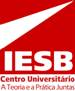 Planar Meandered Dipole
(Diagrama de Radiação)
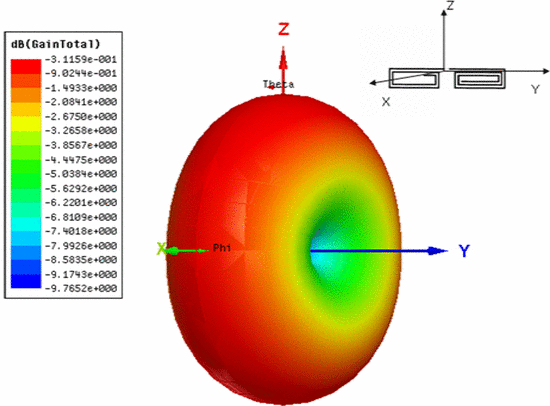 Frank B. Gross – Frontiers in Antennas Next Generation Design & Engineering.
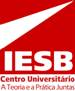 Offset Planar Meandered Dipole
(Diagrama de Radiação)
Com os problemas de casamento encontrados na Planar Meandered Dipole optou-se aumentar um dos braços do dipolo e com isso conseguiu-se baixar a impedância  entre a balun e a antena e o desempenho melhorou muito.

Foi proposta ainda a conformação da antena pela superfície interna da casca da cápsula para melhorar a diversidade de  polarização além do que deixar o espaço interno com melhores possibilidades para colocar os dispositivos que fariam parte da cápsula.

Além disso, todas as características da Offset Planar Meandered  foram obtidas com a ‘Conformal  Chandelier meandered dipole antenna’ – CCMDA.
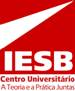 Offset Planar Meandered Dipole
(Diagrama de Radiação)
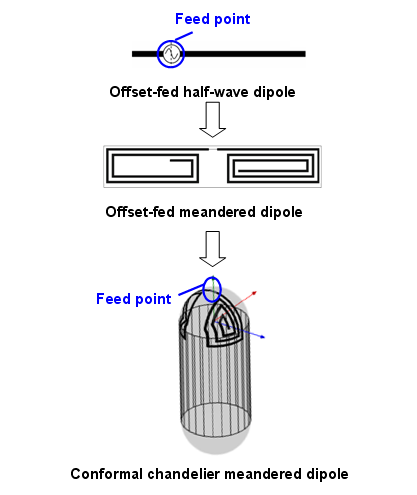 Novel Ingestible Capsule Antenna Designs for Medical Monitoring and Diagnostics Autores: Harish Rajagopalan e Yahya Rahmat-Samii
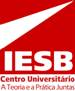 Conformal Meandered Dipole
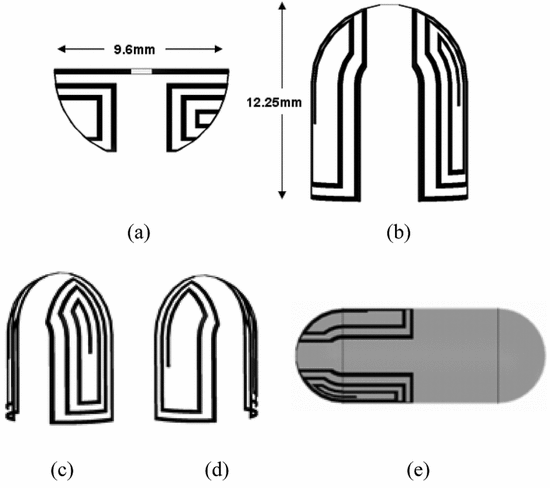 Novel Ingestible Capsule Antenna Designs for Medical Monitoring and Diagnostics Autores: Harish Rajagopalan e Yahya Rahmat-Samii
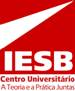 Conformal Meandered Dipole
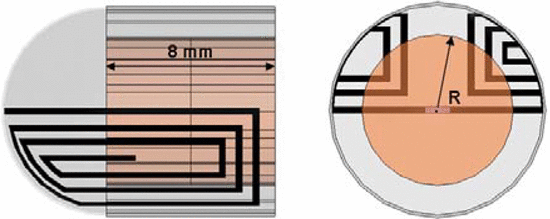 Novel Ingestible Capsule Antenna Designs for Medical Monitoring and Diagnostics Autores: Harish Rajagopalan e Yahya Rahmat-Samii
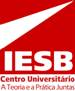 Planar Meandered Dipole
(Diagrama de Radiação)
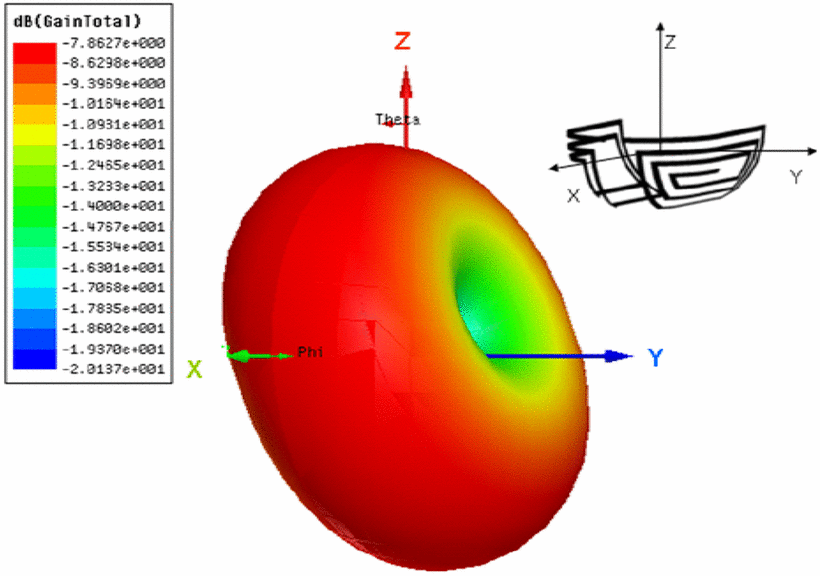 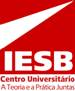 Análise da Taxa de Absorção Específica
Foi simulado o teste de bio-telemetria num modelo de corpo humano cedido pela empresa Ansoft.

Todos os problemas que poderiam ser previstos foram considerados na experiência.

As características elétricas internas do corpo foram consideradas a partir de uma permissividade de 54,12 e uma condutividade de 1,14 S/m aplicados ao modelo.

A cápsula ficou aproximadamente a 5 cm da superfície  do corpo do modelo (no centro do intestino delgado).

A SAR no Brasil é definida pela Resolução da Anatel nº 303/2002. Dados para o lado externo do corpo.
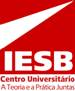 Análise da Taxa de Absorção Específica
Um valor máximo da taxa de absorção específica na potência de transmissão no corpo seria de 1,6 mW/g = 1,6 kW/kg.

A potência da antena foi de 4,8 mW para satisfazer a AS.

Com eficiência de radiação de 0,1% a potência máxima de transmissão não passou de 4,8 µW.

A frequência de operação está fixada em 1,4 GHz e o ganho da antena dentro do corpo humano é cerca de -33,5 dBi.

Esses parâmetros precisam ser avaliados no Brasil para as faixas de frequências que estão autorizadas ao serviço.
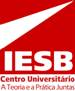 Caracterização do Link Alvo
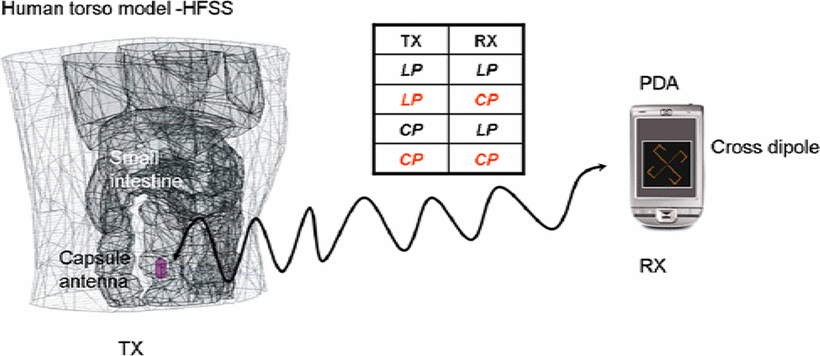 Harish Rajagopalan, Yahya Rahmat-Samii “Novel Ingestible Capsule Antenna Design for Medical Monitoring and Diagnostics,” Eur. Antenna Propagation Symp. 2010.
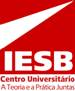 Comparação entre Enlaces de Comunicação Sem Fio
Outro ponto importante é a confiabilidade do enlace entre o transmissor no corpo humano e o receptor externo.

Sem dúvida alguma, a diversidade de polarização já é um atributo atrativo da experiência.

Como exemplo para comparação estabeleceu-se um link de comunicação pela cápsula, um link no espaço livre e um link como se utilizando um simples dipolo ingerido.
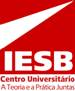 Efeitos dos Componentes Elétricos sobre o Desempenho da Antena
A cápsula tem muitos componentes elétricos internamente.  É importante estudar como esses componentes afetam o desempenho da antena conformal dentro do corpo humano.

As baterias são os componentes  elétricos mais significantes elas foram projetadas para que nas cápsulas elas tenham um raio de 4 mm e uma altura de 3.5 mm. Elas estão no centro da cápsula.

As frequências de ressonância são alteradas devido a presença das baterias em contrapartida elas não afetam o desempenho de polarização.

O diagrama de radiação foi calculado na respectiva frequência ressonante, mas há uma ligeira mudança no diagrama de radiação devido a presença das baterias.
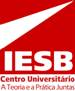 Referências
Fred Sterzer, “Microwave medical devices,” IEEE Microwave Magazine, vol. 3, n° 1, pp 65 – 70, Mar. 2002.
C.H.Durney, e M. F. Iskander, “Antennas for medical application,” in Antenna Handbook, Y. T. Lo e S. W. Lee, Eds. New York: VanNostrand, 1988, capítulo 24.
Harish Rajagopalan, Yahya Rahmat-Samii “Novel Ingestible Capsule Antenna Design for Medical Monitoring and Diagnostics,” Eur. Antenna Propagation Symp. 2010.
Harish Rajagopalan,  Phillip M. Izdebski  e Yahya Rahmat-Samii “Antennas in Medicine: Ingestible Capsule Antennas – Frontiers in Antennas, Next Generation Design & Engineering.
C. A. Balanis, Antenna Theory, 3rd ed. New York: Wiley, 2005, ch. 4.
Frank B. Gross – Frontiers in Antennas Next Generation Design & Engineering.
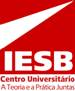 Obrigado.

IESB – Centro Universitário Instituto de        	  Educação Superior de Brasília

Prof. Ronald Siqueira Barbosa - MSc
Fone: (61) 9213-9969
Ronald.barbosa@iesb.br 
www.iesb.br